Trade Based Money Laundering
Resource Material
Trade Transparency Unit
Bulk Cash Smuggling Center
[Speaker Notes: Introduction and Background

Divide into groups]
HSI- Trade Transparency Unit (TTU)
Housed within the ICE National Targeting Center
Exchanges trade data with numerous countries. 
Sharing agreements with 14+ countries to facilitate the identification of transnational criminal organizations utilizing TBML schemes 
Argentina, Australia, Brazil, Chile, Colombia, Dominican Republic, Ecuador, France, Guatemala, Mexico, Panama, Paraguay, Peru, Philippines, UK, and Uruguay.
MOU Discussions with several countries in Asia and Southeast Asia regarding MOU
[Speaker Notes: 4. Data Sources 

All raw data analyzed by FALCON-DARTTS is provided by other U.S. agencies and foreign governments, and is divided into the following broad categories: U.S. trade data, foreign trade data, financial data, and law enforcement data. U.S. trade data is (1) import data in the form of an extract from ACS, which CBP collects from individuals and entities importing merchandise into the United States who complete CBP Form 7501 (Entry Summary) or provide electronic manifest information via ACS; (2) EEI submitted to AES; and (3) bill of lading data collected by CBP via the AMS and provided to ICE through electronic data transfers for upload into FALCON-DARTTS. 

Foreign import and export data in FALCON-DARTTS is provided to ICE by partner countries pursuant to a CMAA or other similar agreement. Certain countries provide trade data that has been stripped of PII. Other countries provide complete trade data, which includes any individuals’ names and other identifying information that may be contained in the trade records. 

ICE may receive U.S. financial data from FinCEN or federal, state, and local law enforcement agencies. Bank Secrecy Act (BSA) data is in the form of the following financial transaction reports: CMIRs (transportation of more than $10,000 into or out of the United States at one time); Currency Transaction Reports (deposits or withdrawals of more than $10,000 in currency into or from a domestic financial institution); Suspicious Activity Reports (information regarding suspicious financial transactions within depository institutions, money services businesses,104 the securities and futures industry, and casinos and card clubs); Reports of Coins or Currency Received in a Non- Financial Trade or Business (transactions involving more than $10,000 received by such entities); and data provided in Reports of Foreign Bank and Financial Accounts (reports by U.S. persons who have financial interest in, or signature or other authority over, foreign financial accounts in excess of $10,000). Other financial data collected by other federal, state, and local law enforcement agencies is collected by such agencies in the course of an official investigation, through legal processes, and/or through legal settlements and has been provided to ICE to deter international money laundering and related unlawful activities.105 

ICE receives law enforcement records from the U.S. Department of the Treasury, Office of Foreign Assets Control’s Specially Designated Nationals (SDN) List and CBP’s TECS system (subject records). In addition to listing individuals and companies owned or controlled by, or acting on behalf of, targeted countries, the SDN List includes information about foreign individuals, groups and entities, such as terrorists and narcotics traffickers, designated under programs that are not country-specific. Their assets are blocked, and U.S. persons and entities are generally prohibited from dealing with them. FALCON-DARTTS analysis of the SDN List allows ICE HSI users to rapidly determine whether international trade and/or financial transactions with a specially designated individual or entity are being conducted, thus providing ICE HSI with the ability to take appropriate actions in a timely and more efficient manner. 

Subject records created by ICE HSI users from CBP’s TECS database pertain to persons, vehicles, vessels, businesses, aircraft, etc. FALCON-DARTTS accesses this data stored within the FALCON general data storage environment, eliminating the need for an additional copy of the data. 

FALCON-DARTTS analysis of TECS subject records allows ICE HSI users to determine quickly if an entity that is being researched in FALCON-DARTTS is already part of a pending investigation or was involved in an investigation that is now closed. 

In addition to the raw data collected from other agencies and foreign governments, ICE HSI users are permitted to manually upload records into FALCON-DARTTS on an ad hoc basis. Information uploaded on an ad hoc basis is obtained from various sources such as financial institutions, transportation companies, manufacturers, customs brokers, state, local, and foreign governments, free trade zones, and port authorities, and may include financial records, business records, trade transaction records, and transportation records. For example, pursuant to an administrative subpoena, HSI investigators may obtain financial records from a bank associated with a shipment of merchandise imported into a free trade zone. Both the ability to upload information on an ad hoc basis and to access ad hoc data is limited to ICE HSI FALCON-DARTTS users only. 

FALCON-DARTTS itself is the source of analyses of the raw data produced using analytical tools within the system.]
Data Analysis & Research for Trade Transparency System (FALCON-DARTTS)
Generates leads for and otherwise supports ICE HSI investigations of trade-based money laundering, contraband smuggling, trade fraud, and other import-export crimes. 
FALCON-DARTTS analyzes trade, financial data, law enforcement data to identify statistically anomalous transactions. 
Compares exports/import records (should match)
Price Analysis to identify possible over- under- schemes
Identifies links between individuals and/or entities based on commonalities, such as identification numbers or addresses
[Speaker Notes: ICE red flags
https://www.ice.gov/trade-transparency
----------------

INSCR 2019
Trade Transparency Units (TTU) 
The TTU, housed within the ICE National Targeting Center, provides critical exchange of trade data with numerous countries. The TTU has information sharing agreements with 14 countries to facilitate the identification of transnational criminal organizations utilizing TBML schemes to repatriate proceeds generated from multiple illegal activities, including drug and human smuggling, customs fraud, and intellectual property rights violations. The TTU methodology, which provides U.S. law enforcement and international partners with subject matter expertise, training, and investigative tools to combat TBML and third-party money launderers, is internationally recognized as a best practice to address TBML. 

ICE continues to expand the network of operational TTUs, which now includes Argentina, Australia, Brazil, Chile, Colombia, Dominican Republic, Ecuador, France, Guatemala, Mexico, Panama, Paraguay, Peru, Philippines, UK, and Uruguay. The U.S. TTU is actively engaged with several countries in Asia and Southeast Asia regarding MOU discussions to establish a TTU. 

Trade Transparency Unit (TTU): TTUs examine trade between countries by comparing, for example, the export records from Country A and the corresponding import records from Country B. Allowing for some recognized variables, the data should match. Any wide discrepancies could be indicative of trade fraud (including TBML), corruption, or the back door to underground remittance systems and informal value transfer systems, such as hawala. 

---------------------

https://www.dhs.gov/sites/default/files/publications/2017-dataminingreport_0.pdf
2. Program Description 
ICE maintains FALCON-DARTTS, which generates leads for and otherwise supports ICE HSI investigations of trade-based money laundering, contraband smuggling, trade fraud, and other import-export crimes. FALCON-DARTTS analyzes trade and financial data to identify statistically anomalous transactions. These anomalies are then independently confirmed and, if warranted, further investigated by HSI investigators. 

FALCON-DARTTS is owned and operated by the HSI Trade Transparency Unit (TTU). Trade transparency is the examination of U.S. and foreign trade data to identify anomalies in patterns of trade. Such anomalies may indicate trade-based money laundering or other import-export crimes that HSI is responsible for investigating, such as smuggling, trafficking counterfeit merchandise, the fraudulent misclassification of merchandise, and the over- or under-valuation of merchandise to conceal the source of illicitly derived proceeds or as the means to earn illicitly derived funds supporting ongoing criminal activity. Pursuant to their mission, HSI investigators and analysts must understand the relationships among importers, exporters, and the financing for a set of trade transactions, to determine which transactions are suspicious and warrant investigation. FALCON- DARTTS is designed specifically to make this investigative process more efficient by automating the analysis and identification of anomalies for the investigator. 

FALCON-DARTTS allows HSI to perform research and analysis that are not possible in any other ICE system because of the breadth of data it accesses and the number and type of variables through which it can sort. FALCON-DARTTS does not seek to predict future behavior or “profile” individuals or entities (i.e., identify individuals or entities that meet a certain pattern of behavior pre-determined to be suspect). Instead, it identifies trade and financial transactions that are statistically anomalous based on user-specified queries. Investigators further examine the anomalous transactions to determine if they are, in fact, suspicious and warrant further investigation. HSI special agents gather additional facts, verify the accuracy of the FALCON- DARTTS data, and use their judgment and experience in deciding whether to investigate further. Not all anomalies lead to formal investigations. 

FALCON-DARTTS is used by HSI special agents and intelligence research specialists who work on TTU investigations at ICE Headquarters and in the ICE HSI field and foreign attaché offices, as well as properly cleared support personnel. In addition, select CBP personnel and foreign government partners have limited access to FALCON-DARTTS. CBP customs officers and import specialists who conduct trade transparency analyses in furtherance of CBP’s mission use the trade and law enforcement datasets within FALCON-DARTTS to identify anomalous transactions that may indicate violations of U.S. trade laws. Foreign government partners that have established TTUs and have entered into a Customs Mutual Assistance Agreement (CMAA) or other similar information sharing agreement with the United States may also use specific trade datasets to investigate trade transactions, conduct analysis, and generate reports in FALCON-DARTTS. 

FALCON-DARTTS uses trade data, financial data, and law enforcement data provided by other U.S. government agencies and foreign governments (hereafter referred to collectively as “raw data”). U.S. trade data includes the following PII: names and addresses (home or business) of importers, exporters, brokers, and consignees; Importer and Exporter IDs (e.g., an individual’s or entity’s Social Security or Tax Identification Number); Broker IDs; and Manufacturer IDs. Financial data includes the following PII: names of individuals engaging in financial transactions that are required to be reported pursuant to the Bank Secrecy Act (BSA), 31 U.S.C. §§ 5311-5332, (e.g., cash transactions over $10,000); addresses; Social Security/Taxpayer Identification Numbers; passport number and country of issuance; bank account numbers; party names and addresses; and owner names and addresses. Financial data consists of financial transaction reports filed pursuant to the Bank Secrecy Act (BSA) provided by the U.S. Department of the Treasury’s Financial Crimes Enforcement Network (FinCEN) and other financial data provided to HSI by federal, state, and local law enforcement agencies. Law enforcement data consists of the publicly available Specially Designated Nationals (SDN) List compiled and maintained by the U.S. Department of the Treasury’s Office of Foreign Assets Control (OFAC), as well as subject records from U.S. Customs and Border Protection’s (CBP) TECS. 

All ICE HSI, CBP, and foreign users of FALCON-DARTTS are able to access only data that is associated with the user’s specific profile and which that user has the legal authority to access. Specifically, only ICE HSI and CBP users are granted access to the law enforcement data, and only ICE HSI users are granted access to the financial data maintained in FALCON’s general data storage environment.99 In this environment, the data is aggregated with other FALCON data, and user access is controlled through a combination of data tagging, access control lists, and other technologies. 

Foreign users of FALCON-DARTTS are authorized to access only trade data, and are not authorized to access the law enforcement, financial data, or any ad hoc data that may reside in the FALCON general data storage environment. The trade data is stored in a “trade data subsystem” that is physically and logically separate from the FALCON general data storage environment and contains different user access requirements than the overarching data storage environment. Trade data is segregated in a separate storage environment due to its high volume and to enhance security controls for foreign users who only access trade data. Access by FALCON-DARTTS users to the trade data stored in this subsystem occurs through one of two web applications: (1) ICE HSI and CBP users are granted access to all U.S. and foreign trade data via an internal DHS FALCON- DARTTS web application that resides within the DHS/ICE network, and (2) foreign users are granted access to select trade datasets via a different web application that resides within a protected infrastructure space between the DHS Internet perimeter and the DHS/ICE network. Foreign users are able to access only the trade data about individuals or institutions with status in their country and the related U.S. trade transactions unless access to other partner countries’ data is authorized via information sharing agreements with DHS. 

3. Technology and Methodology 
FALCON-DARTTS uses COTS software to assist its users in identifying suspicious trade transactions by analyzing trade and financial data and identifying data that is statistically anomalous. In response to user-specified queries, the software application is designed to analyze structured and unstructured data using three tools: the drill-down technique,100 link analysis, and charting and graphing tools that use proprietary statistical algorithms.101 It also allows non- technical users with investigative experience to analyze large quantities of data and rapidly identify problem areas. Through its sorting capability, the program facilitates application of specific knowledge and expertise to complex sets of data. 

FALCON-DARTTS performs three main types of analysis. It conducts international trade discrepancy analysis by comparing U.S. and foreign import and export data to identify anomalies and discrepancies that warrant further investigation for potential fraud or other illegal activities. It performs unit price analysis by analyzing trade pricing data to identify over- or under-pricing of merchandise, which may be an indicator of trade-based money laundering. FALCON-DARTTS also performs financial data analysis by analyzing financial reporting data (the import and export of currency, deposits of currency in financial institutions, reports of suspicious financial activities, and the identities of parties to these transactions) to identify patterns of activity that may indicate money laundering schemes. 

FALCON-DARTTS can also identify links between individuals and/or entities based on commonalities, such as identification numbers or addresses. These commonalities in and of themselves are not suspicious, but in the context of additional information, they can assist investigators in identifying potentially criminal activity and lead to identification of witnesses, other suspects, or additional suspicious transactions. 

FALCON-DARTTS receives data from the sources discussed below via CD-ROM, external storage devices, or electronic data transfers. The agencies that provide FALCON-DARTTS with trade data collect any PII directly from individuals or enterprises completing import-export electronic or paper forms.102 Agencies that provide FALCON-DARTTS with financial data receive PII from individuals and institutions, such as banks, which are required to complete certain financial reporting forms.103 PII in the raw data is necessary to link related transactions together. It is also necessary to identify persons or entities that should be investigated further. 

HSI investigators with experience conducting financial, money laundering, and trade fraud investigations use completed FALCON-DARTTS analyses to identify possible criminal activity and provide support to field investigations. Depending on their specific areas of responsibility, HSI investigators may use the analyses for one or more purposes. HSI investigators at ICE Headquarters refer the results of FALCON-DARTTS analyses to HSI field offices as part of an investigative referral package to initiate or support a criminal investigation. HSI investigators in domestic field offices can also independently generate leads and subsequent investigations using FALCON- DARTTS analyses. HSI investigators in HSI attaché offices at U.S. Embassies abroad use the analyses to respond to inquiries from foreign partner TTUs. If a foreign TTU identifies suspicious U.S. trade transactions of interest, HSI investigators will validate that the transactions are, in fact, suspicious, and ICE will coordinate joint investigations on those specific trade records. ICE may also open its own investigation into the matter. 

To enhance their FALCON-DARTTS analysis of trade data, HSI investigators may, on an ad hoc basis, import into and publish their analytical results in FALCON-SA for additional analysis and investigation using the tools and additional data available in FALCON-SA. Trade results that are imported into FALCON-SA are tagged as “FALCON-DARTTS trade data” and are published in FALCON-SA, so they are accessible by all other FALCON-SA users who are also granted FALCON-DARTTS privileges. Only trade results, not searchable bulk trade data, are ingested into and available in FALCON-SA. 

Similarly, HSI investigators may access U.S. and foreign financial data from FALCON-DARTTS in FALCON-SA to conduct additional analysis and investigation using the tools and additional data available in FALCON-SA. These datasets are routinely ingested into FALCON-SA, and only FALCON-SA users who are also granted FALCON-DARTTS privileges will be authorized to access the financial data via the FALCON-SA interface.]
FALCON-DARTTS
PII data: names of individuals engaging in financial transactions that are required to be reported pursuant to the Bank Secrecy Act (BSA), provided by FinCEN 
Other financial data provided to HSI by federal, state, and local law enforcement agencies
Law enforcement data consists of the publicly available Specially Designated Nationals (SDN) and subject records from U.S. Customs and Border Protection’s (CBP) TECS.
Uses raw trade data, financial data, and law enforcement data provided by other U.S. government agencies and foreign governments
 Names and addresses (home or business) of importers, exporters, brokers, and consignees;
 Importer and Exporter IDs (e.g., an individual’s or entity’s Social Security or Tax Identification Number); 
 Broker IDs; and Manufacturer IDs
[Speaker Notes: ICE red flags
https://www.ice.gov/trade-transparency
----------------

INSCR 2019
Trade Transparency Units (TTU) 
The TTU, housed within the ICE National Targeting Center, provides critical exchange of trade data with numerous countries. The TTU has information sharing agreements with 14 countries to facilitate the identification of transnational criminal organizations utilizing TBML schemes to repatriate proceeds generated from multiple illegal activities, including drug and human smuggling, customs fraud, and intellectual property rights violations. The TTU methodology, which provides U.S. law enforcement and international partners with subject matter expertise, training, and investigative tools to combat TBML and third-party money launderers, is internationally recognized as a best practice to address TBML. 

ICE continues to expand the network of operational TTUs, which now includes Argentina, Australia, Brazil, Chile, Colombia, Dominican Republic, Ecuador, France, Guatemala, Mexico, Panama, Paraguay, Peru, Philippines, UK, and Uruguay. The U.S. TTU is actively engaged with several countries in Asia and Southeast Asia regarding MOU discussions to establish a TTU. 

Trade Transparency Unit (TTU): TTUs examine trade between countries by comparing, for example, the export records from Country A and the corresponding import records from Country B. Allowing for some recognized variables, the data should match. Any wide discrepancies could be indicative of trade fraud (including TBML), corruption, or the back door to underground remittance systems and informal value transfer systems, such as hawala. 

---------------------

https://www.dhs.gov/sites/default/files/publications/2017-dataminingreport_0.pdf
2. Program Description 
ICE maintains FALCON-DARTTS, which generates leads for and otherwise supports ICE HSI investigations of trade-based money laundering, contraband smuggling, trade fraud, and other import-export crimes. FALCON-DARTTS analyzes trade and financial data to identify statistically anomalous transactions. These anomalies are then independently confirmed and, if warranted, further investigated by HSI investigators. 

FALCON-DARTTS is owned and operated by the HSI Trade Transparency Unit (TTU). Trade transparency is the examination of U.S. and foreign trade data to identify anomalies in patterns of trade. Such anomalies may indicate trade-based money laundering or other import-export crimes that HSI is responsible for investigating, such as smuggling, trafficking counterfeit merchandise, the fraudulent misclassification of merchandise, and the over- or under-valuation of merchandise to conceal the source of illicitly derived proceeds or as the means to earn illicitly derived funds supporting ongoing criminal activity. Pursuant to their mission, HSI investigators and analysts must understand the relationships among importers, exporters, and the financing for a set of trade transactions, to determine which transactions are suspicious and warrant investigation. FALCON- DARTTS is designed specifically to make this investigative process more efficient by automating the analysis and identification of anomalies for the investigator. 

FALCON-DARTTS allows HSI to perform research and analysis that are not possible in any other ICE system because of the breadth of data it accesses and the number and type of variables through which it can sort. FALCON-DARTTS does not seek to predict future behavior or “profile” individuals or entities (i.e., identify individuals or entities that meet a certain pattern of behavior pre-determined to be suspect). Instead, it identifies trade and financial transactions that are statistically anomalous based on user-specified queries. Investigators further examine the anomalous transactions to determine if they are, in fact, suspicious and warrant further investigation. HSI special agents gather additional facts, verify the accuracy of the FALCON- DARTTS data, and use their judgment and experience in deciding whether to investigate further. Not all anomalies lead to formal investigations. 

FALCON-DARTTS is used by HSI special agents and intelligence research specialists who work on TTU investigations at ICE Headquarters and in the ICE HSI field and foreign attaché offices, as well as properly cleared support personnel. In addition, select CBP personnel and foreign government partners have limited access to FALCON-DARTTS. CBP customs officers and import specialists who conduct trade transparency analyses in furtherance of CBP’s mission use the trade and law enforcement datasets within FALCON-DARTTS to identify anomalous transactions that may indicate violations of U.S. trade laws. Foreign government partners that have established TTUs and have entered into a Customs Mutual Assistance Agreement (CMAA) or other similar information sharing agreement with the United States may also use specific trade datasets to investigate trade transactions, conduct analysis, and generate reports in FALCON-DARTTS. 

FALCON-DARTTS uses trade data, financial data, and law enforcement data provided by other U.S. government agencies and foreign governments (hereafter referred to collectively as “raw data”). U.S. trade data includes the following PII: names and addresses (home or business) of importers, exporters, brokers, and consignees; Importer and Exporter IDs (e.g., an individual’s or entity’s Social Security or Tax Identification Number); Broker IDs; and Manufacturer IDs. Financial data includes the following PII: names of individuals engaging in financial transactions that are required to be reported pursuant to the Bank Secrecy Act (BSA), 31 U.S.C. §§ 5311-5332, (e.g., cash transactions over $10,000); addresses; Social Security/Taxpayer Identification Numbers; passport number and country of issuance; bank account numbers; party names and addresses; and owner names and addresses. Financial data consists of financial transaction reports filed pursuant to the Bank Secrecy Act (BSA) provided by the U.S. Department of the Treasury’s Financial Crimes Enforcement Network (FinCEN) and other financial data provided to HSI by federal, state, and local law enforcement agencies. Law enforcement data consists of the publicly available Specially Designated Nationals (SDN) List compiled and maintained by the U.S. Department of the Treasury’s Office of Foreign Assets Control (OFAC), as well as subject records from U.S. Customs and Border Protection’s (CBP) TECS. 

All ICE HSI, CBP, and foreign users of FALCON-DARTTS are able to access only data that is associated with the user’s specific profile and which that user has the legal authority to access. Specifically, only ICE HSI and CBP users are granted access to the law enforcement data, and only ICE HSI users are granted access to the financial data maintained in FALCON’s general data storage environment.99 In this environment, the data is aggregated with other FALCON data, and user access is controlled through a combination of data tagging, access control lists, and other technologies. 

Foreign users of FALCON-DARTTS are authorized to access only trade data, and are not authorized to access the law enforcement, financial data, or any ad hoc data that may reside in the FALCON general data storage environment. The trade data is stored in a “trade data subsystem” that is physically and logically separate from the FALCON general data storage environment and contains different user access requirements than the overarching data storage environment. Trade data is segregated in a separate storage environment due to its high volume and to enhance security controls for foreign users who only access trade data. Access by FALCON-DARTTS users to the trade data stored in this subsystem occurs through one of two web applications: (1) ICE HSI and CBP users are granted access to all U.S. and foreign trade data via an internal DHS FALCON- DARTTS web application that resides within the DHS/ICE network, and (2) foreign users are granted access to select trade datasets via a different web application that resides within a protected infrastructure space between the DHS Internet perimeter and the DHS/ICE network. Foreign users are able to access only the trade data about individuals or institutions with status in their country and the related U.S. trade transactions unless access to other partner countries’ data is authorized via information sharing agreements with DHS. 

3. Technology and Methodology 
FALCON-DARTTS uses COTS software to assist its users in identifying suspicious trade transactions by analyzing trade and financial data and identifying data that is statistically anomalous. In response to user-specified queries, the software application is designed to analyze structured and unstructured data using three tools: the drill-down technique,100 link analysis, and charting and graphing tools that use proprietary statistical algorithms.101 It also allows non- technical users with investigative experience to analyze large quantities of data and rapidly identify problem areas. Through its sorting capability, the program facilitates application of specific knowledge and expertise to complex sets of data. 

FALCON-DARTTS performs three main types of analysis. It conducts international trade discrepancy analysis by comparing U.S. and foreign import and export data to identify anomalies and discrepancies that warrant further investigation for potential fraud or other illegal activities. It performs unit price analysis by analyzing trade pricing data to identify over- or under-pricing of merchandise, which may be an indicator of trade-based money laundering. FALCON-DARTTS also performs financial data analysis by analyzing financial reporting data (the import and export of currency, deposits of currency in financial institutions, reports of suspicious financial activities, and the identities of parties to these transactions) to identify patterns of activity that may indicate money laundering schemes. 

FALCON-DARTTS can also identify links between individuals and/or entities based on commonalities, such as identification numbers or addresses. These commonalities in and of themselves are not suspicious, but in the context of additional information, they can assist investigators in identifying potentially criminal activity and lead to identification of witnesses, other suspects, or additional suspicious transactions. 

FALCON-DARTTS receives data from the sources discussed below via CD-ROM, external storage devices, or electronic data transfers. The agencies that provide FALCON-DARTTS with trade data collect any PII directly from individuals or enterprises completing import-export electronic or paper forms.102 Agencies that provide FALCON-DARTTS with financial data receive PII from individuals and institutions, such as banks, which are required to complete certain financial reporting forms.103 PII in the raw data is necessary to link related transactions together. It is also necessary to identify persons or entities that should be investigated further. 

HSI investigators with experience conducting financial, money laundering, and trade fraud investigations use completed FALCON-DARTTS analyses to identify possible criminal activity and provide support to field investigations. Depending on their specific areas of responsibility, HSI investigators may use the analyses for one or more purposes. HSI investigators at ICE Headquarters refer the results of FALCON-DARTTS analyses to HSI field offices as part of an investigative referral package to initiate or support a criminal investigation. HSI investigators in domestic field offices can also independently generate leads and subsequent investigations using FALCON- DARTTS analyses. HSI investigators in HSI attaché offices at U.S. Embassies abroad use the analyses to respond to inquiries from foreign partner TTUs. If a foreign TTU identifies suspicious U.S. trade transactions of interest, HSI investigators will validate that the transactions are, in fact, suspicious, and ICE will coordinate joint investigations on those specific trade records. ICE may also open its own investigation into the matter. 

To enhance their FALCON-DARTTS analysis of trade data, HSI investigators may, on an ad hoc basis, import into and publish their analytical results in FALCON-SA for additional analysis and investigation using the tools and additional data available in FALCON-SA. Trade results that are imported into FALCON-SA are tagged as “FALCON-DARTTS trade data” and are published in FALCON-SA, so they are accessible by all other FALCON-SA users who are also granted FALCON-DARTTS privileges. Only trade results, not searchable bulk trade data, are ingested into and available in FALCON-SA. 

Similarly, HSI investigators may access U.S. and foreign financial data from FALCON-DARTTS in FALCON-SA to conduct additional analysis and investigation using the tools and additional data available in FALCON-SA. These datasets are routinely ingested into FALCON-SA, and only FALCON-SA users who are also granted FALCON-DARTTS privileges will be authorized to access the financial data via the FALCON-SA interface.]
National Bulk Cash Smuggling Center (BCSC)
Established in 2009 to combat bulk cash smuggling from a domestic and international perspective.
Provides real-time operational support to federal, state, local and international agencies involved in the enforcement and interdiction of bulk value and illicit proceeds 
As TCOs have evolved and embraced technological advances and emerging financial sectors to diversify their laundering methods, 
BCSC has also adapted to expand the breadth of illicit value transfer to include stored value, pre-paid cards, access devices, and digital currency or virtual assets.
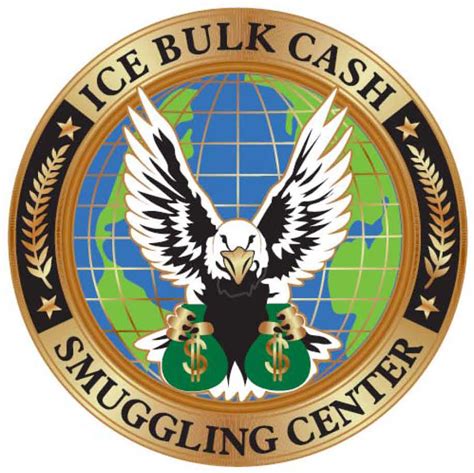 [Speaker Notes: The National Bulk Cash Smuggling Center (BCSC) was established in 2009 to combat bulk cash smuggling from a domestic and international perspective. The BCSC provides real-time operational support to federal, state, local and international agencies involved in the enforcement and interdiction of bulk value and illicit proceeds moved throughout the country and across international borders through various methods and transportation networks. As TCOs have evolved and embraced technological advances and emerging financial sectors to diversify their laundering methods, the BCSC has also adapted to expand the breadth of illicit value transfer to include stored value, pre-paid cards, access devices, and digital currency or virtual assets.

The center is located at the ICE Law Enforcement Support Center in Williston, Vermont and operates 24 hours a day.

Title 31 U.S.C. § 5332 (Bulk Cash Smuggling) makes it a crime to smuggle or attempt to smuggle more than $10,000 in currency or monetary instruments into or out of the United States, with the specific intent to evade the U.S. currency reporting requirements codified in Title 31 U.S.C. §§ 5316 and 5317.
ICE HSI relies on other financial authorities granted under Title 31 U.S.C. (Money and Finance), specifically those related to violations of reporting requirements and structuring financial transactions, as well as criminal authorities, such as Title 18 U.S.C. § 1960 (Unlicensed Money Transporter/Transmitter), Title 18 U.S.C. § 1952 (Interstate and Foreign Travel or Transportation in Aid of Racketeering Enterprises) and Title 18 U.S.C. § 1956 (Money Laundering). These authorities allow ICE HSI to disrupt and dismantle criminal networks that move bulk cash, wherever they may operate.]
Bulk Cash Smuggling
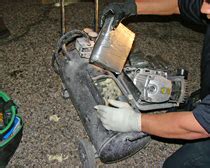 Cash is bulky, no criminal wants to carry $1 million in currency out of, or into the USA in a suitcase if they can avoid it
Carrying money physically across the border has never been the criminal’s first choice of methods of moving money to a foreign bank
Target
Law Enforcement seizures
Courier becomes a target for other criminals
Courier becomes corrupted
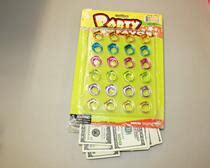 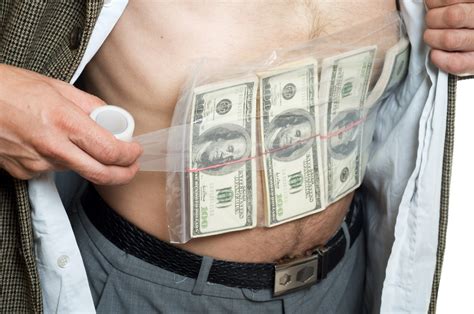 Fact: 1 million dollars in $100 bills = 21lbs. 11 oz
DEA 2020 National Threat Assessment
In 2019, California, Ohio, and Texas reported the highest dollar amounts in bulk cash seizures for a combined total of $131,039,840 USC. 
In the first six months of 2020, California, New York, and Texas accounted for 39 percent of the bulk cash seized. 
Border restrictions between the United States and Mexico, brought on due to the pandemic, have increased the difficulty of transporting loads of bulk currency from the United States across the SWB into Mexico. 
As a result, large amounts of U.S. currency are being held along the U.S. side, awaiting transport to Mexico.
[Speaker Notes: The 2009 National Drug Threat Assessment of the U.S. Department of Justice (NDIC report) described Mexican drug trafficking organizations as "the greatest organized crime threat to the United States."2 The report found that drug trafficking organizations place a high priority on legitimizing the proceeds of their drug sales and that "bulk cash is a prominent method" for Mexican organizations to move their cash.

According to DEA, bulk cash smuggling remains one of the main methods Mexican drug cartels use to move illicit drug proceeds across the U.S. southwest border to Mexico. Bulk cash smuggling is used to move money into and out of the United States. The statute that governs bulk cash smuggling does require proof that a suspect intended to cross the border. However, criminal organizations rely on complex transportation and smuggling networks to move and launder their illicit proceeds. Criminals frequently consolidate proceeds within the United States as an intermediary step to moving the cash out of the country. Retail drug traffickers and mid- level drug wholesalers operating within the United States retain most of their proceeds within the U.S., sending to the Mexican TCOs the amount needed to pay for their drug shipments. Additionally, as Mexican TCOs increasingly control more of the drug distribution network in the United States, they are able to claim a larger portion of the drug proceeds in the U.S.]
The Bulk Cash Business Process
Money Laundering and Bulk Cash Typical Scheme
Combination of structured bank deposits, funnel accounts, and bulk cash smuggling. 
Pooling of proceeds into a single account as the result of small cash deposits at bank branches throughout the country, 
Then either wiring the collected funds to Mexico or withdrawing them in currency near the Southwest border for smuggling into Mexico.
FinCEN issued a Geographic Targeting Order (GTO)
Modified the Report of International Transportation of Currency or Monetary Instruments (CMIR) requirements for armored car services in the San Diego area between August 2014 and February 2016
FinCEN analysis appeared to show that certain armored car companies were knowingly involved in money laundering through their delivery of cash from Mexico to U.S. financial institutions
Law enforcement information and financial institution reports to FinCEN suggest that much of this cash was not properly reported on CMIRs, indicating that armored car services and other common carriers of currency were misusing regulatory exemptions and filing incomplete or inaccurate reports.
[Speaker Notes: Law enforcement information and financial institution reports to FinCEN suggest that much of this cash was not properly reported on CMIRs, indicating that armored car services and other common carriers of currency were misusing regulatory exemptions and filing incomplete or inaccurate reports.]
Decrease in seizures
Bulk Currency Seizures, 2013 – 2017
Bulk Currency Seizures (in USD), 2013 – 2017.
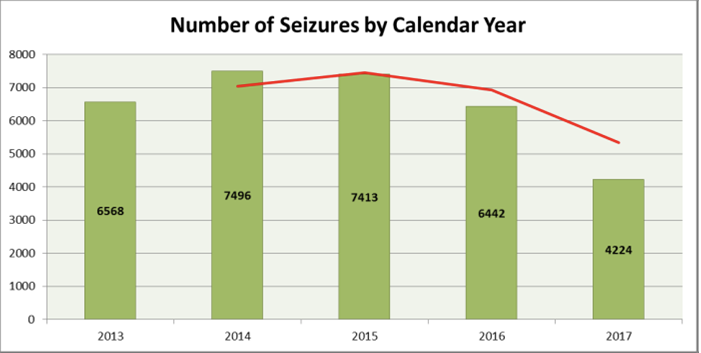 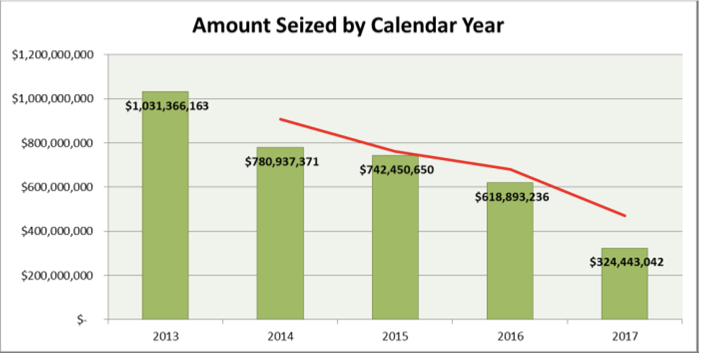 Source: ICE-HSI National Bulk Cash Smuggling Center
Source: ICE-HSI National Bulk Cash Smuggling Center
2020 National Threat Assessment